Excel Projekte I
Wiederkehrende Aufgaben und Projekte
Übersicht
Die Probleme
Der Lösungsansatz
Projekt kommt immer wieder
Projekt wird sich weiter entwickeln
Nicht jedes Mal neu darüber nachdenken müssen
In Zukunft Zeit sparen
Monkey Work reduzieren
Strukturierte Projektanlage
Entwicklung von Gewohnheiten
Stay on the safe side
Aspekte wiederkehrender Projekte
Separation of Concerns
Klare Trennung zwischen Daten, Verarbeitung, Output etc.
Dokumentation
Replay-Fähigkeit
Alles oder Teile wiederholen
Reproducability
Nachvollziehbarkeit der Schritte
How NOT to Do It: Magic Steps
Magic ist alles, was nicht nachvollziehbar ist
Eine fixe Zahlenkonstante in einer Berechnung
z.B. *1,2 - noch dazu, wenn sie oft verwendet wird  benanntes Feld einführen
Copy & Paste
Nichts zusammenkopieren sondern mittels Zellbezug holen
Suchen & Ersetzen
Transformieren = aus Referenztabelle holen, mittels Formeln umformen etc.
Spalten verschieben/löschen/einfügen
Formeln entfernen, auch wenn das der Geschwindigkeit dient
Das ist allenfalls in einer Version zur Weitergabe zulässig
Ein Stufen-Modell für den Aufbau von Projekten
INPUT
Die originalen Ursprungsdaten, ohne weitere Verarbeitungsschritte
STAGING
Auswahl aus dem INPUT, der für weitere Schritte benötigt wird, Kontrollen, Summen usw.  bei einfachen Projekten auch gemeinsam mit INPUT
WORK / BERECHNUNG
Die Verarbeitung der Daten mit den gewünschten Ergebnissen, das kann auch mehrteilig aufgebaut sein und sich über mehrere Arbeitsblätter erstrecken
OUTPUT
Einige Infos zu Excel vorneweg
Zusätzliche Arbeitsblätter tun nicht weh, sie brauchen weder viel Speicherplatz noch kosten sie Rechenzeit
Schritte auf einzelne Arbeitsblätter aufzuteilen erhöht die Übersichtlichkeit
Zusätzliche Spalten tun nicht weh
Komplexe Formeln lieber auf mehrere Spalten aufteilen
Excel führt jede Anweisung separat aus
z.B. nicht x-mal mit SVERWEIS die gleichen Daten holen  Daten einmal holen und dann mehrfach benutzen
Bei sehr vielen Spalten statt jedesmal SVERWEIS zuerst die Zeile in der Quelle bestimmen und dann die einzelnen Spalten der Zeile holen
Performance Probleme
Excel ist sehr effizient und schnell und gefräßig
Über 32.000 Spalten und 1 Mio Zeilen stehen je Arbeitsblatt zur Verfügung
Performance Probleme tauchen v.a. auf wenn
Wirklich sehr viele Datenzeilen bearbeitet werden, jenseits von 100.000 Zeilen
Viele SVERWEIS pro Zeile eingesetzt werden, aber erst jenseits von 100.000 Zeilen
In Kombination mit schwach ausgestatteter Hardware
32 BIT vs. 64 BIT Version
Leider ist häufig die 32 BIT Version von Excel installiert, für sehr große Projekte ist die 64 BIT Version auf jeden Fall besser geeignet
6 Regeln für Excel Projekte
Originale beibehalten
JOIN statt REPLACE
STAGING verwenden
NAMING Conventions
BERECHNUNG und FORMAT getrennt halten
Frühzeitige Kontrolle
Originale beibehalten
Regel
1
Die Daten, von denen ausgegangen wird, immer in ihrer Struktur vollständig und unverändert beibehalten (INPUT)
Originale Quelldaten beibehalten
Wo kommen diese Daten her?
Bei Daten, die aus Tools exportiert werden, ist anzunehmen, dass sie immer den gleichen Aufbau haben  diesen Aufbau gilt es, unverändert zu erhalten
Bei Daten, die händisch zusammengestellt wurden, ist das meistens nicht der Fall  man kann eine Art Vorlage/Formular festlegen, das in Zukunft verwendet werden soll
Daten neu einlesen / neue Daten einlesen
Je nach angewandter Technik, eventuell nur Kopieren  siehe Staging Area
Wie kommen die Daten ins Projekt?
Den Inhalt eines Arbeitsblatts eins zu eins nach INPUT kopieren
Eine CSV-Datei öffnen und den Inhalt eins zu eins nach INPUT kopieren
Externe Bezüge auf andere Dateien setzen
nur, wenn es sich um wenige Zellen handelt, nicht geeignet für die massenhafte Übernahme von Daten
Ein Datenmodell benutzen
Datei(en) laden, Auswahl an Spalten treffen, Daten transformieren, filtern usw.
Datenmodelle werden in Projekte II behandelt
JOIN statt REPLACE
Regel
2
Texte niemals verändern, immer mittels Zuweisung über eine Referenztabelle vorgehen (STAGING)
JOIN statt REPLACE
Bezeichnungen für Items nicht in allen Quellen gleich
Niemals mit Suchen & Ersetzen anpassen, statt dessen Matching-Tabellen benutzen!
Gruppierung erforderlich, die in den Daten nicht vorhanden sind
Nicht händisch zuordnen, gleichfalls über Matching-Tabellen lösen
Merkmale zuweisen, die für die Auswertung benötigt werden
Nicht händisch zuordnen, gleichfalls über Matching-Tabellen lösen
Warum REPLACE ein Problem ist
Suchen & Ersetzen (oder einfach „ausbessern“)
Der Prozess hinterlässt keine dauerhaften Spuren  man weiss später nicht mehr, was genau gemacht wurde
Die einzelnen Schritte sind nicht replay-fähig  alles muss vollständig nochmal gemacht werden (inkl. dem Aufwand, zu prüfen, ob es vollständig ist)
Fehleranfällig, da nicht garantiert ist, dass wirklich jede Kleinigkeit exakt gleich wiederholt wird
Keine Dokumentation und damit für andere nicht nachvollziehbar
Mehrere INPUTs getrennt halten
Sind mehrere Datenquellen im Spiel, diese als getrennte INPUT-Bereiche anlegen
Das gilt auch für Hilfs- und MATCHING-Tabellen
Eventuell kann man mehrere kleine Tabellen auf einem Blatt zusammenfassen
STAGING verwenden
Regel
3
Zwischenschritt, der Daten auswählt, damit nicht im Original verändert werden muss
Was ist eine STAGING Area?
Die Bühne vorbereiten, für das, was gemacht werden soll
Spalten verknüpfen, die gebraucht werden, überflüssige weglassen
Datenumwandlungen
Zusätzliche Spalten/Zeilen mit Formeln einfügen
Notwendige bzw. ratsame Kontrollfunktionen hier einbauen
Keine Formatierung, das ist kein OUTPUT
nur was der Lesbarkeit dient bzw. für die Datenkontrolle hilfreich ist
Bei einfachen Quelldaten kann STAGING durchaus beim INPUT integriert werden
Bei Kombination von INPUT und STAGING
LEFT STAGING AREA
Für alles, was ganze Spalten betrifft: immer LINKS von den Daten zusätzliche Spalten einfügen
TOP STAGING AREA
Für alles, was Zeilen betrifft (z.B. Summe einer Spalte), oberhalb der Daten zusätzliche Zeilen einfügen
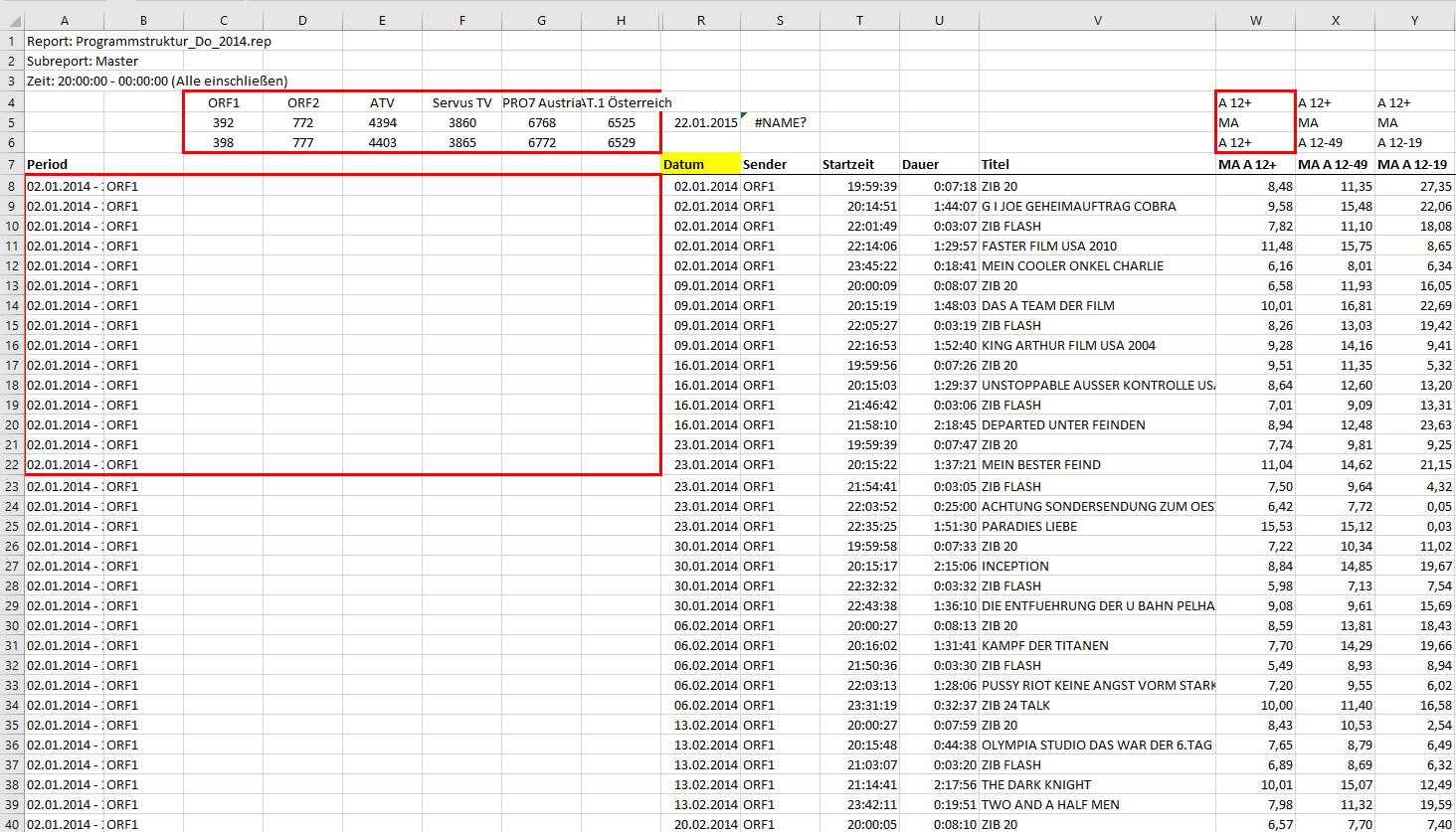 GLOBALE Daten
Daten, die nicht direkt aus den Quellen stammen, aber für das Projekt wichtig sind
z.B. Berechnungsvariablen wie Steuer, Zielgruppen-Größe und andere Eckdaten, die bei Berechnungen verwendet werden sollen
Einzelne Zellen und Tabellen zusammengehöriger Zellen mittels NAMEN von ihrer Zellposition entkoppeln  also Name „SteuerSatz“ statt Zellbezug „D4“…
Solche Werte sollten niemals direkt in Formeln eingefügt werden, sondern als benannte Variablen angelegt sein
Die Formeln sind damit besser lesbar, man kann den Wert einfach anpassen usw.
Projekte-übergreifende Variablen
Gleiches Projekt für verschiedene Kunden/Produkte etc.
Gemeinsame Variablen, die in allen Projekten gleich lautend sind, in eine eigene Datei auslagern und an einem übergeodneten Ort in der Ordnerstruktur ablegen
Mittels Externem Verweis ins Projekt holen, am besten auf einem Arbeitsblatt SETTINGS o.ä.
NAMING Conventions
Regel
4
Mut zur Pedanterie! Gleiche/gleichartige Dinge in allen Projekten nach einem einheitlichen System benennen
Wozu NAMING CONVENTIONS?
Durchdachtes Vorgehen erleichtert die Orientierung
Wenn man (viel) später wieder in ein Projekt schaut, kennt man sich schnell wieder aus
Wenn man mehrere Projekte parallel laufen hat, sind sie alle ähnlich aufgebaut und das erleichtert das Zurechtfinden
Wenn man ein Projekt an jemand übergeben soll, kann man es leichter erklären und vereinfacht die Kommunikation, weil es bereits „Begriffe“ gibt, auf die man sich beziehen kann
Beispiele für NAMING im Projekt
Sprache
Es gibt Menschen, die Deutsch oder Englisch bevorzugen oder verwenden müssen  aber einheitlich!
Was sachlich zusammengehört, gemeinsam benennen
Unter ein gemeinsames Label fassen, z.B. „Steuer“ für „steuer_satz“, „steuer_summe“, etc. oder „Kunde“ für „kunde_rabatt“, „kunde_name“, usw.
Bei Überschriften oder Spaltenbezeichnungen die gleiche Systematik anwenden
Stil: egal  aber einheitlich
CamelCasing, mit_unterstrich, usw. erleichtert das Auffinden
Zukunftssicher benennen
Update auf Office 2010: von 64 auf über 32000 Spalten 
dabei wurden viele Namen zerstört, die nur aus 2 oder 3 Buchstaben bestanden, auch solche mit Ziffern hinten dran, da diese Namen nun zu Spaltenadressen wurden
Längere Namen sind zukunftssicher(er)
Derzeit sind viele Namen aus 3 Buchstaben und nachfolgenden Ziffern von Excel selbst belegt: DEH341 ist eine gültige Zelladresse, UST20 (noch) nicht
Buchstabenteil mindestens 5 Buchstaben  da hat Excel noch sehr viel Platz für künftige Erweiterungen
Einsatz von Unterstrichen _ im Namen: so geht z.B. auch UST_20 und ist zukunftssicher
NAMING CONVENTIONS für das Projekt selbst
Versioning
V1 oder V1.0 je nach Bedarf im Ordner- oder Dateinamen (was mehr Sinn macht)
Zusätzlich am Ende des Dateinamens das aktuelle Datum JJJJMMTT
Beispiel:
MeinProjekt_V2.0_20210808.xlsx: Neue Haupt-Version (z.B. Berechnungen erweitert)
MeinProjekt_V1.4_20210810.xlsx: es war notwendig, an der alten Version noch was zu tun, die wurde daher wieder unter 1.4 aber mit aktuellem Datum abgelegt
Hinweis Versioning und Verarbeitungsmethode
Nicht alle Verarbeitungsmethoden unterstützen die gleiche Vorgehensweise!
Warum VERSIONING?
OK, bei MINI-Projekten vielleicht etwas übers Ziel geschossen
Reduzierte Form (nur Datum) aber auf jeden Fall: es bleibt so gut wie nie bei einer einzigen Version! NIEMALS „neue Version“ – die ist nämlich schon sehr bald alt…
Bei Projekten, die im Alltag länger laufen werden, auf jeden Fall anzuraten!
Immer ein guter Part der Backup-Strategie
Erfordert viel Disziplin, ist aber auf die Dauer sehr hilfreich: immer, wenn man einen Schritt umgesetzt und überprüft hat, die aktuelle Datei sichern und eine neue Version der Datei speichern, um damit weiter zu arbeiten
Wenn was schief geht oder sich ein Lösungsansatz als nicht zielführend herausstellt, greift man auf den Schritt davor zurück, statt vieles wieder rückbauen zu müssen
VERSIONING Tipps (1)
Major Version (vor dem Punkt)
0 = Development Status inkl. Versionen, die nur für Abstimmung/Freigabe herausgegeben werden
1 = erster Release (also Weitergabe an Auftraggeber o.ä.)
n = wesentliche Änderungen am Aufbau, neue Anforderungen umgesetzt usw.
Minor Version (nach dem Punkt)
0 für die erste Entwicklungsphase reservieren, ab .1 sind es dann wieder Releases
Fortlaufende Anpassung der Inhalte/Verfahren, aber keine Änderung am Aufbau usw.
Bei Major 0 z.B. immer dann weiter setzen, wenn ein Schritt nach einer Klärung umgesetzt wurde, aber wenn man nur in mehreren Schritten daran arbeitet, bleibt die gleiche Minor Version, da reicht das Datum
VERSIONING Tipps (2)
Mehrere Versionen an einem Tag
Umständlich: Uhrzeit anhängen, aber wer braucht das so genau?
Einfach: mit a, b usw. nach dem Datum wird meist ausreichen
Auf jeden Fall sollte die Version auch auf OUTPUTs angezeigt sein!
Ein Screenshot oder eine Anfrage per Telefon sind so leichter zuzuordnen
Hinweis: INPUT Dateien sollten nicht versioniert werden
Das kann je nach verwendeten Verarbeitungsmethoden Fehler verursachen und ungeahnten Aufwand nach sich ziehen
Elemente eines persönlichen Stils
Für die eigene Verwendung besteht weitgehend Freiheit
Felder, in denen man etwas eingeben soll, einheitlich einfärben
INPUT: Die Zelle, aber der die Daten einkopiert werden, einfärben (wenn das nicht sowieso A1 ist)  erleichtert später die Arbeit
Arbeitsblätter einheitlich benennen (INPUT x, INPUT y, BERECHNUNG, OUTPUT, DASHBOARD usw.)
Steuerelemente sind praktisch, aber für die eigene Verwendung vielleicht zu mühsam umzusetzen
Aber: STIL besagt auch, dass die Dinge nicht beliebig jedes Mal anders gemacht werden
Ein Stil für die Weitergabe
Projekte, die als Arbeitsunterlagen an andere weitergeben werden, sollte man auch einheitlich gestalten
Mit Hervorhebungen für Eingabefelder usw. die Nutzung unterstützen
Zwischenschritte: Arbeitsblätter oder Spalten ausblenden, Komplexität optisch reduzieren
Arbeitsmappen- und Blattschutz
bewahrt vor unbeabsichtigten Zerstörungen, muss aber korrekt angewandt werden, damit NutzerInnen trotzdem noch damit arbeiten können
Muss kein Passwort beinhalten, wenn es nur um den Schutz vor unabsichtlichen Änderungen geht
COMPANY CONVENTIONS
Sind im Grunde Overkill, wenn allzu detailliert
Notwendig ist auf jeden Fall: wo dürfen Dateien im Netzwerk abgelegt werden
Weitergehende Regeln, die in die einzelnen Projekte einwirken
Es ist immer die Frage, ob sich der Aufwand lohnt
Koordination bei mehreren Personen, die an einem Projekt arbeiten, schadet aber bestimmt nicht  Projekte werden irgendwann an Nachfolger übergeben
Für eine Abteilung, die Tools für andere bereitstellt
gemeinsames Look & Feel durchaus erstrebenswert, auch wenn jedes Projekt fachlich anders geartet ist
Berechnung und Format getrennt halten
Regel
5
Für Berechnungen sind andere Dinge optimal als für die Formatierung von Ausgaben
Die optimale BERECHNUNG
Gleiche Formeln sollten durch Kopieren angewandt werden können
Berechnungen so organisieren, dass die Formeln weiter kopiert werden können
Man muss Formeln häufiger ändern und anpassen, als einem lieb ist
Mehr Details anzeigen, als im OUTPUT benötigt werden
Unter Umständen ist es sinnvoll, mehr Details (Nachkommastellen oder Zwischenergebnisse) anzuzeigen, weil das die Kontrolle erleichtert und Nachvollziehbarkeit herstellt
Komplexe Berechnungen
Komplizierte Sachen einfacher machen
Natürlich kann man durch Verschachtelung komplizierte Berechnungen in eine einzige Formel legen
Komplexe Berechnungen sollten jedoch auf mehrere Schritte aufgeteilt werden
Die einzelnen Zweige von WENN-Formeln separat ausrechnen und erst im letzten Schritt mittels WENN entscheiden, welches Ergebnis verwendet werden soll 
Daten holen und verwenden trennen
Werden Daten z.B. mit SVERWEIS o.ä. geholt, diesen Teil in einer eigenen Zelle platzieren  man kann so kontrollieren, was genau eigentlich geholt wird
Danach separat weiter verwenden
Formatierung ist OUTPUT
Fixe und bedingte Formate
Schriftarten, Schriftschnitte (fett, kursiv) und Schriftgrößen sowie Farben und Linien erhalten einen eigenen letzten Schritt ohne Berechnungen
Formeln müssen oft aktualisiert und kopiert werden, daher sollten die Zellen, in denen sie wirken, nicht zusätzlich für die Optik der Ausgabe zuständig sein
Bedingte Formatierungen beruhen selbst auf Formeln, also: zwei Sets von Formeln nicht in einer Zelle aufeinander legen
Wie Daten in der Ausgabe angeordnet sind, gehorcht anderen Regeln
Leerzeilen nach Gruppen, Betonungen von Zwischenergebnissen o.ä. sind alle eher hinderlich beim Erstellen und Anpassen von Formeln
Mehrere OUTPUTs
Dank Trennung zwischen BERECHNUNG und OUTPUT ist es leicht, weitere Output-Varianten hinzuzufügen
Verschiedene Teilergebnisse 
Grafiken
Grafisches Dashboard
Spezifische Output-Variante für einen speziellen Abnehmer
Frühzeitige Kontrolle
Regel
6
Mit dem Prüfen von Daten nicht erst bis zum OUTPUT warten
Kennwerte für die INPUTS
Auf dem STAGING Blatt ein paar Meta-Informationen sammeln
Anzahl der Zeilen
Summen von bestimmten wichtigen Spalten
Anzahl verschiedener vorkommender Werte (Kundennamen etc.)
Pivot-Tabelle als eigenes Kontrollblatt zur besseren Datenübersicht
Sind Daten für alle Zeiträume vorhanden?
Welche Kunden etc. kommen vor?
Checks in der BERECHNUNG
Gibt es NV-Fehler beim Holen von Daten (z.B. SVERWEIS)?
Oben in der Spalten eine Summe einfügen, die würde in diesem Fall NV ausgeben
Wie viele Fehler gibt es in der Spalte?
Zusätzliche Spalte mit WENN(ISTFEHLER(Zelle);1;0) und ganz oben eine Summe über alle Zeilen  die zeigt dann, wie viele Fehler eine ganze Spalte enthält und man kann gut nach dieser Spalte filtern
Eigene Pivot-Tabelle zur Kontrolle
Summen kontrollieren
Nicht zugeordnete Items identifizieren
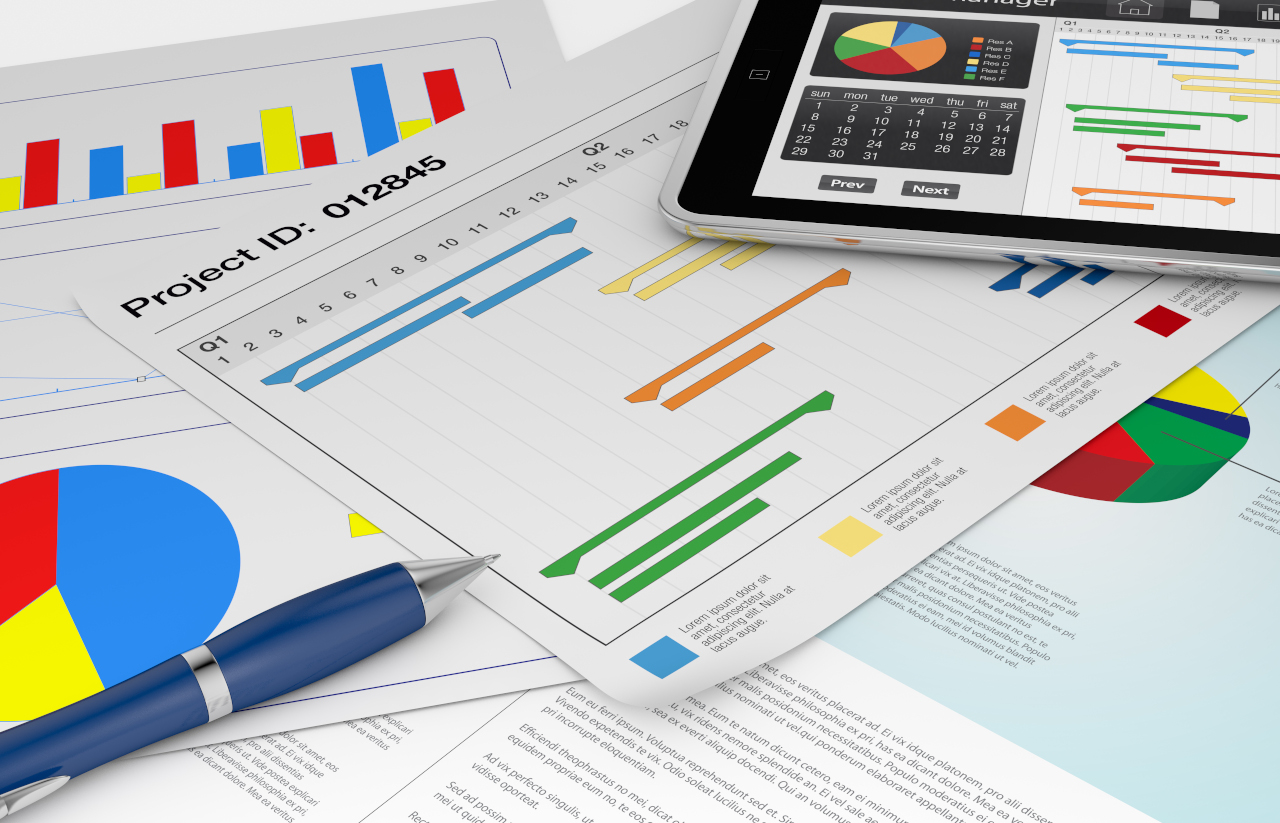 Tipps
Was Excel für Projekte anbietet
Der gute Freund: die DATENTABELLE
Einen Datenbereich mittels „TABELLE EINFÜGEN“ umwandeln
Dinge, um die man sich dann nicht mehr selber kümmern muss
Headlines wandern mit und sind immer sichtbar
Formeln werden als Spaltenformeln behandelt und wirken daher immer in allen Zeilen
Die Tabelle hat als ganze einen eigenen Namen
Der Bezugsbereich dieses Namens wird automatisch erweitert, wenn neue Zeilen hinzukommen
Weitere Funktionalitäten über das zugehörige Menü „Tabellenentwurf“ in Excel